요철 비행- 설계
80cm 직진
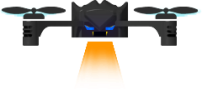 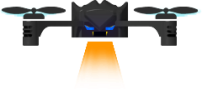 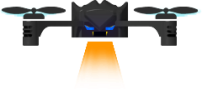 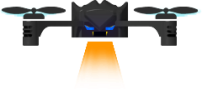 70cm
높이
180cm
높이
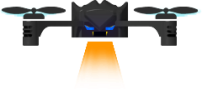 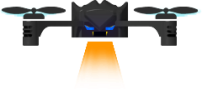 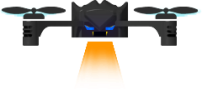 80cm 직진
80cm 직진
이륙
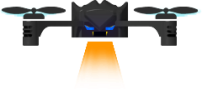 요철 비행 - 코딩
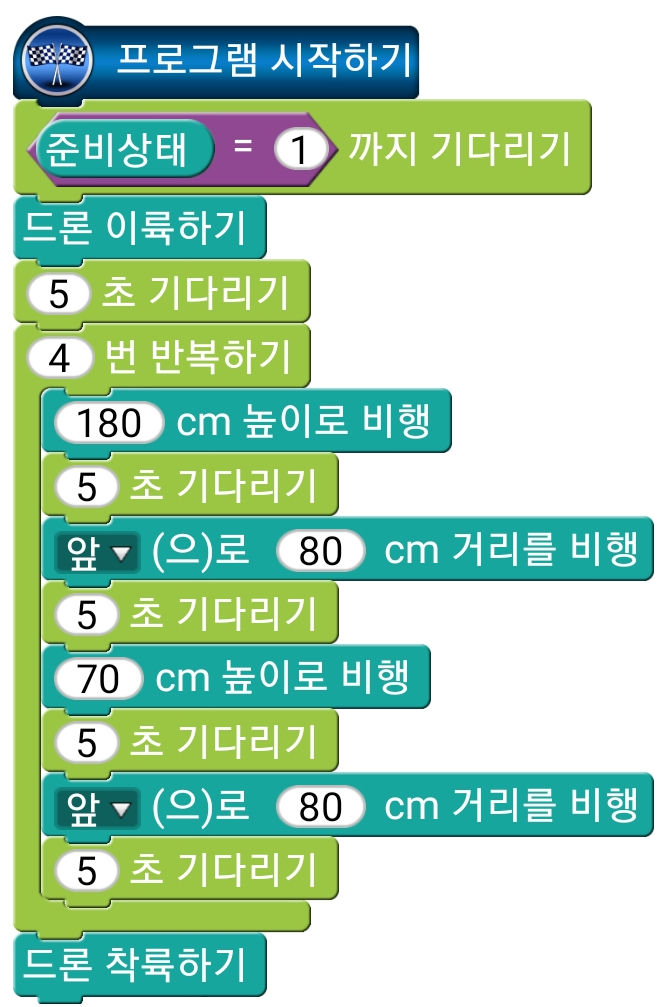